Метапредметные технологии на уроках химии
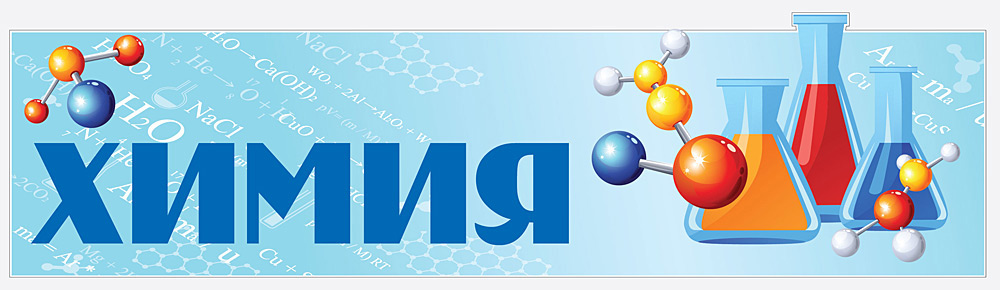 Бобкова Л.А учитель химии МАОУ Гладиловская СОШ
Под метапредметными результатами понимают освоенные учащимися способы деятельности, применимые как  в рамках образовательного процесса, так и при решении проблем в реальных жизненных ситуациях.
Что такое метапредмет?
Метапредмет — это новая образовательная форма, являющаяся надстройкой традиционных учебных предметов.
Выделяют несколько метапредметов: «Знание», «Знак», «Проблема», «Задача». Их список открыт; в настоящее время разрабатываются другие метапредметы: «Смысл», «Ситуация» и т. д.
Метапредметы
Основная задача метапредмета «Знак»: формирование у школьников способности схематизации.
Основная задача метапредмета «Знание»: формирование способности работать с понятиями.
 Основная задача метапредмета «Проблема»: формирование у школьников собственной позиции относительно данного события.
Основная задача метапредмета «Задача»: решение школьниками разных задач и освоение способов их решения.
Метапредмет «Знак»
Использование знаково – символических средства представления  информации для создания моделей изучаемых объектов
Создание моделей изучаемых объектов
Создание моделей изучаемых процессов
ОГЭ. На какой диаграмме распределение массовых долей элементов соответствует количественному составу фосфата калия?
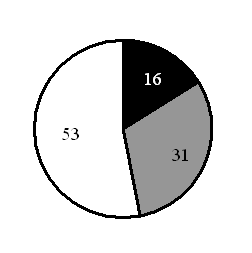 3
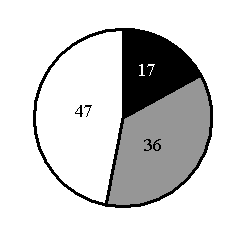 1
4
2
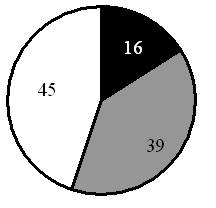 Примеры метапредметных заданий
Используя материал учебника, составь схему, иллюстрирующую круговорот углерода (азота, кислорода и т.д.) в природе.

Систематизируйте знания, полученные при изучении  темы «Основания». Составьте и заполните таблицу «Сравнение свойств   гидроксидов NaOH, Ca(OH)2, Fe(OH)3».
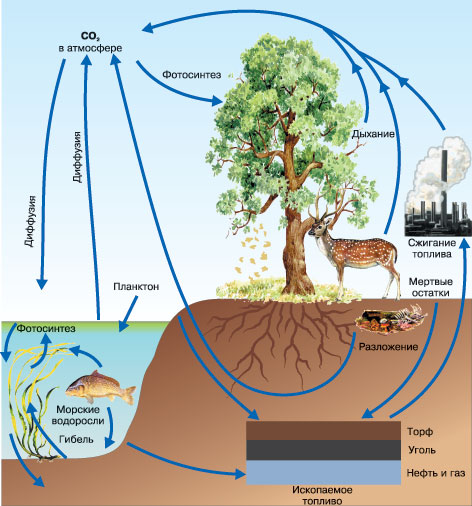 ВПР – 2017. Сложные неорганические вещества условно можно распределять, то есть классифицировать, по четырём группам, как показано на схеме. В эту схему для каждой из четырёх групп впишите пропущенные названия групп или химические формулы веществ (по одному примеру формул), принадлежащих к данной группе.
ВПР - 2017
На рисунке изображена модель электронного строения атома некоторого химического
элемента.
На основании анализа предложенной модели выполните следующие задания:
1) определите химический элемент, атом которого имеет такое электронное строение;
2) укажите номер периода и номер группы в Периодической системе химических
элементов Д.И. Менделеева, в которых расположен этот элемент;
3) определите, к металлам или неметаллам относится простое вещество, которое образует
этот химический элемент. Ответы запишите в таблицу.
Дана схема превращений:
Fe → FeCl2 →Fe(NO3)2 → Fe(OH)2
Напишите молекулярные уравнения реакций, с помощью которых можно осуществить указанные превращения.
Метапредмет «Знание»
В рамках метапредмета "Знание" у обучающихся формируется способность работать с понятиями  как особой формой знания.
Метапредмет «Проблема». Ситуационные задания.
Вы прокипятили белое бельё со стиральным порошком и содой в старом баке из оцинкованной жести и обнаружили, что на белье, которое находилось на дне бака, появились жёлтые пятна, а на стенках бака – белый рыхлый налёт. Почему это произошло? Напишите уравнения реакций. Как можно удалить пятна с белья и налёт со стенок бака? Что надо было сделать, чтобы не испортить бельё?
Метапредмет «Задача»
При изучении метапредмета «Задача» у школьников формируются способности понимания и схематизации условий, моделирования объекта задачи, конструирования способов решения.
Примеры метапредметных заданий
Сейчас на рынке есть выбор антифризов – жидкостей для охлаждения двигателя, которые устойчивы к замерзанию. Но если вы оказались в такой ситуации, что антифриз приобрести негде, а вам необходимо залить его в систему охлаждения, можно приготовить самостоятельно солевой антифриз, замерзающий при температуре  - 45◦С. Этот раствор содержит 32% CaCl2, 7% NaCl, 61%H2O. Рассчитайте, сколько граммов солей и воды надо взять, чтобы залить его в охлаждающую систему  автомобиля, у которого его объем составляет примерно 6л.
Осваивая метапредметную технологию, рисуя схемы, выделяя категории, которые стоят за этими схемами, школьник получает универсальный способ работы и видит, как устроен предмет. Это необходимо ему в освоении данного предмета, а также применимо в других областях.
Спасибо за внимание!